高中英语  必修第三册 人教版
Part 3　Reading for Writing, Assessing Your Progress &Video Time

Ⅰ.核心单词
1.　globe     n.地球;世界;地球仪
2.argue vi. & vt.　论证;争辩;争论    →argument n.争论;争吵;论点
3.　fatal     adj.致命的;灾难性的
4.　shallow     adj.肤浅的;浅的
5.　pattern     n.模式;图案;模范
6.　analysis     n.(对事物的)分析;分析结果
7.　monitor     n.监视器;监测仪 vt.监视;监测;监控
8.regularly adv.　经常;定期地    → 　regular     adj.定期的;经常的;正常的
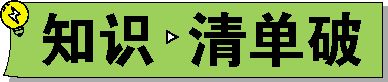 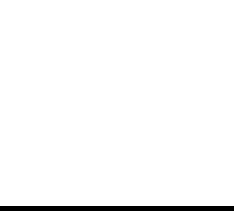 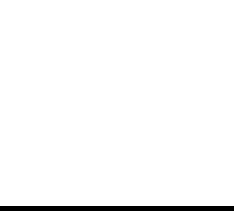 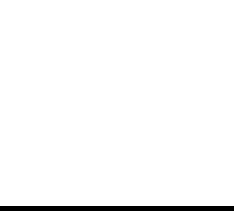 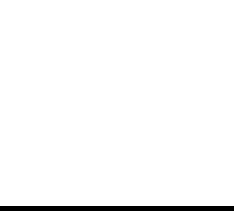 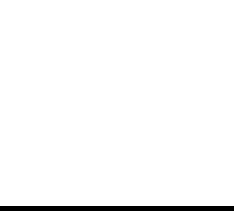 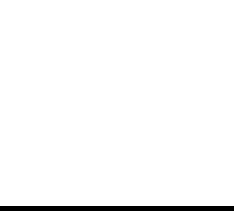 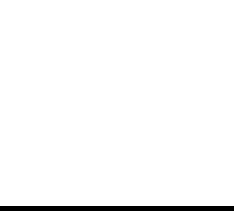 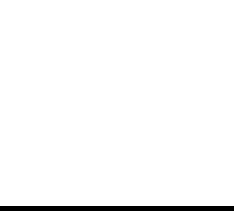 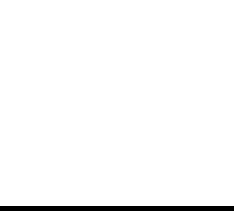 9.　foam     n.泡沫橡胶;泡沫
10.　pillow     n.枕头
11.smartphone n.　智能手机    
12.　resource     n.资源;财力;物力
13.　limited     adj.有限的
14.　closing     adj.结尾的;结束的 n.停业;关闭;倒闭
15.mystery n.　神秘事物;谜    
16.attach vt.　系;绑;贴    
17.　oxygen     n.氧;氧气
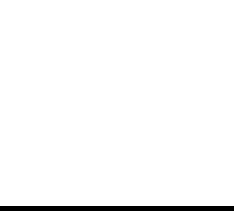 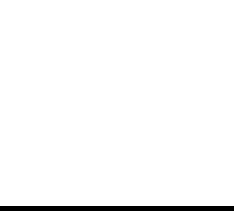 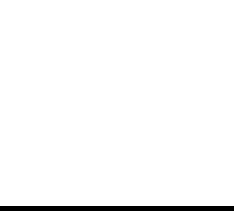 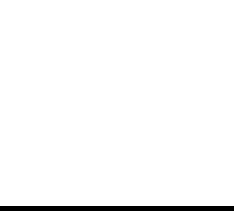 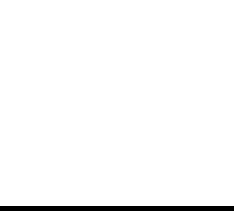 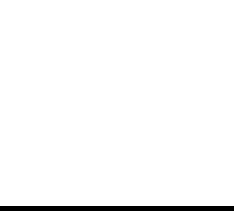 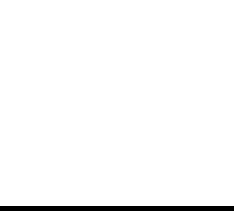 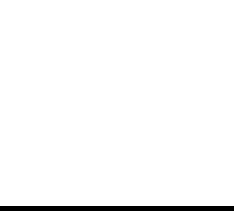 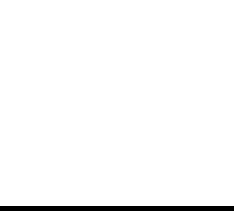 Ⅱ.重点短语
1.　whether...or...    无论……还是……
2. 　make a difference    有影响;起(重要)作用;使有所不同
3.result in 　导致;造成    
4.as a result 　所以;结果(是)    
5.in one’s effort(s) to do 　努力做    
6.　provide for sb.    提供生活所需
7.at present 　目前    
8.in closing 　最后    
9.run out 　用完;耗尽    
10.　attach...to...    将……附在……上面
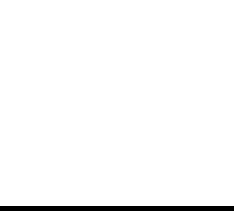 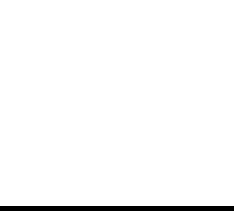 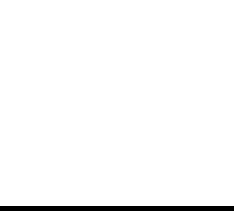 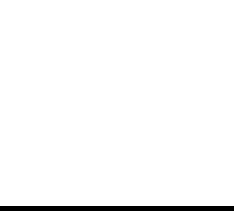 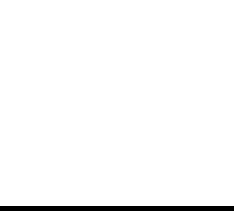 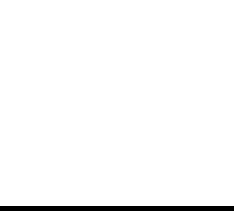 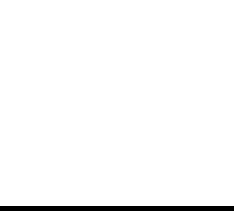 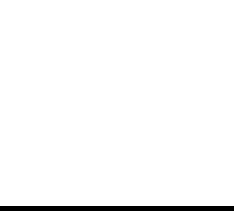 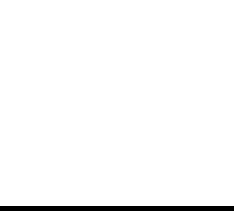 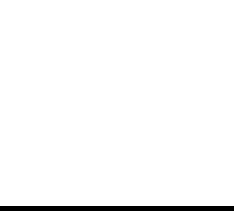 Ⅲ.经典结构
1.全球各国正在花费数十亿美元和大量时间在各种太空任务上,无论是前往火星还是更远的其他行星。
Countries around the globe are spending billions of dollars and lots of time on various space missions, 　whether     to Mars 　or     other planets much further away.
2.我无法理解当这么多人需要食物时,还要把所有这些钱花在昂贵的研究和实验上。
I cannot understand 　spending     all this money on expensive research and experi-ments when so many people need food.
3.它应该把有关太阳的信息传回地球上的卫星……
It was supposed 　to send     information about the sun back to the satellite on Earth...
4.在成功地将卫星送入太空后,人们想知道人类进入太空是否安全。
After having succeeded in 　sending     satellites into space, people wanted to know if 
it was safe for a human to go into space.
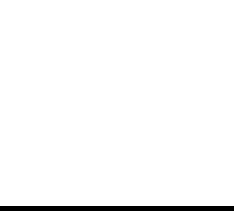 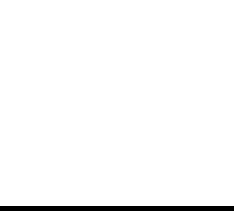 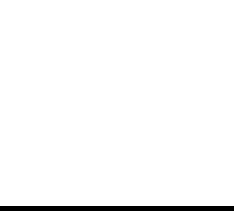 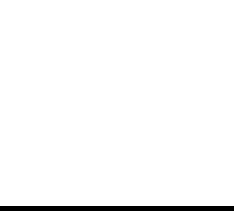 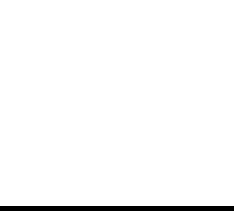 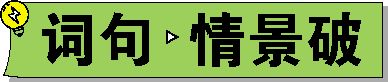 argue vt. & vi.论证;争辩;争论
 情景导学
①Some people 　argue     that we should stop wasting time and money exploring space.(教材P44)
一些人争论说我们应该停止浪费时间和金钱探索太空。②I won’t argue 　about     
the matter.我不会争论这件事。
③Jack argued me into buying the shirt.
杰克 　说服    我买那件衬衫。
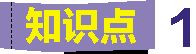 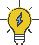 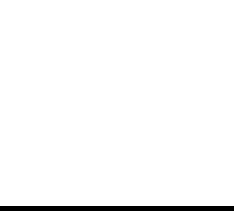 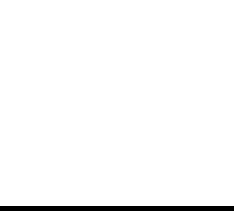 归纳拓展
argue about/over争论……
argue against/for论证;说理;争辩
argue sb. into doing sth.说服某人做某事
argue sb. out of doing sth.说服某人不做某事
argument n.论点;论据;争吵;争论
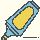 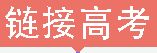 单句填空
1-1 (2018浙江,阅读理解B, ★★☆ )Among the bag makers’ 　arguments  (argue): many cities with bans still allow shoppers to purchase paper bags...
解析　句意:在制袋商的争论中:许多有禁令的城市仍然允许顾客购买纸袋……。考查词性转换。根据前面的名词所有格可知,此处需要用名词;又根据Among可知,需要用复数名词。
1-2 (2016课标全国Ⅰ,阅读理解D改编,★★☆ )However, Mexicans may use silence rather than be rude to that person by 　arguing   (argue) with him or her. 
解析　句意:然而,墨西哥人可能会用沉默,而不是粗鲁地与他或她争辩。考查非谓语动词。介词后用动名词作宾语。
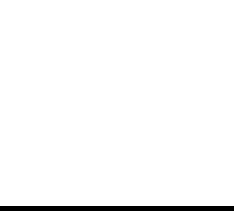 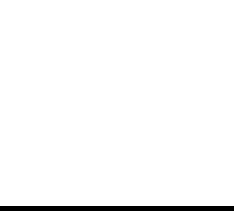 1-3 (2015广东,阅读理解C, ★★☆ )Another 　argument  (argue) against television is that it replaces reading as a form of entertainment.
解析　句意:另一个反对电视的观点是它作为一种娱乐形式取代了阅读。考查词
性转换。another后接单数名词。
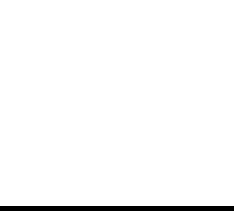 result in导致;造成
 情景导学
①It has directly resulted in the many satellites that now orbit Earth.(教材P44)
它直接 　导致    了许多人造卫星现在环绕地球运行。
②Sickness often results 　from     eating too much.
呕吐常由饮食过量引起。
  归纳拓展
result from产生于;由……引起
result n.后果;结果
as a result of由于……
with the result that因此
as a result结果
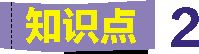 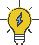 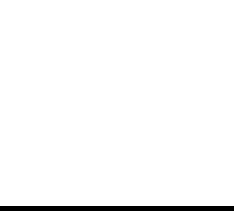 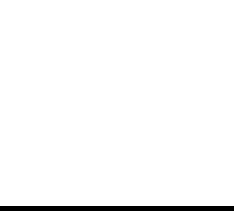 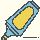 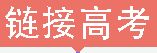 单句填空
2-1 (2018天津,阅读理解A, ★★☆ )Irresponsible use of a fire extinguisher can create a dangerous situation for other residents and could result 　in     damage to personal property.
解析　句意:不负责任地使用灭火器会给其他居民造成危险,并可能造成个人财产损失。考查动词短语。result in引起,导致。
2-2 (2018江苏,书面表达, ★★☆ )However, 　results   (result) are sometimes unsatis-factory. 
解析　句意:然而,结果有时并不令人满意。考查名词单复数。所填词作主语,谓语动词是are,因此应该用复数名词。
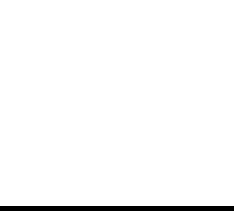 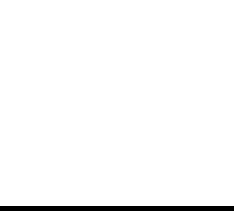 2-3 (2017课标全国Ⅰ,语法填空,★☆☆ )As 　a  result, people will eat more food to try to make up for that something missing.
解析　句意:结果是人们会吃更多的食物来试图弥补那些缺失的东西。考查冠
词。as a result结果是。
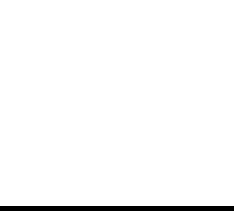 limited adj.有限的
 情景导学
①Seeing pictures of our planet as an island in a black sea made people realise that our planet’s resources are 　limited    .(教材P44)看到我们的星球像一片漆黑的海洋中的一个岛屿的照片,让人们意识到我们星球的资源是有限的。
②Speeches were limited 　to     15 minutes each.
每个发言被限定在15分钟之内。
  归纳拓展
limit vt.限制;限定 n.界限;限度
the city limits市区范围
limitation n.限制;限度;起限制作用的规则(或事实、条件)
limit...to...把……限制在……之内
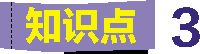 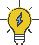 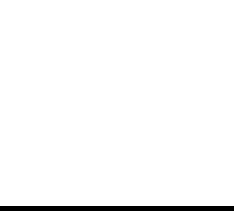 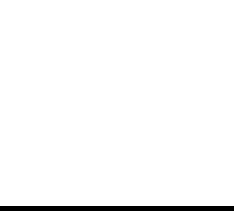 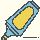 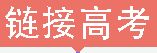 单句填空
3-1 (2018江苏,任务型阅读,★★☆)Nearly 40 percent of jazz lovers live outside of the Dallas city 　limits    (limit) and drive or fly in to enjoy an evening in the Bishop Arts District.
解析　句意:近40%的爵士乐爱好者居住在达拉斯市区范围之外,开车或乘飞机到主教艺术街区享受夜晚。考查名词。the city limits市区范围。
3-2 (2017北京,阅读理解C, ★☆☆ )Parents ought to be able to opt out only for 　lim-ited    (limit) medical or religious reasons. 
解析　句意:父母只有在有限的医疗或宗教原因下才能决定退出。考查形容词。所填词作定语,因此应该用形容词形式。limited有限的。
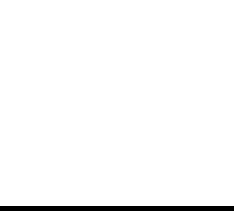 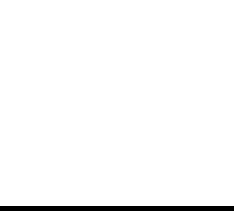 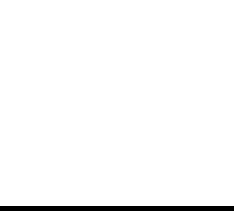 3-3 ( ★★☆ )Sometimes, he was limited 　to   a cage underwater but that did not bother him.
解析　句意:有时,他被限制在水下的笼子里,但这并没有给他造成麻烦。考查介
词。limit...to...把……限制在……之内。
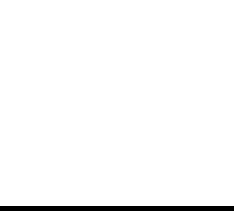 benefit n.利益;好处 vt. & vi.有益于;有助于;使受益
 情景导学
①How does space exploration benefit the products that people use nowadays?(教材P45)
太空探索对人们现在使用的产品有什么 　好处    ?
②The current world situation is very beneficial 　to     the people.当今世界形势对人民非常有利。
　  归纳拓展
benefit from从……中获益
be of benefit (to)(对……)有益 
beneficial adj. 有益的,有利的;有帮助的
be beneficial to对……有益
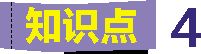 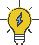 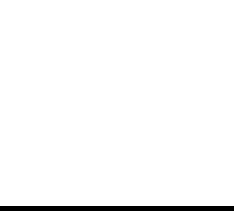 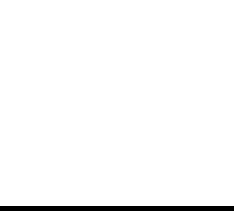 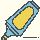 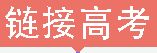 单句填空
4-1 (2019课标全国Ⅱ,书面表达, ★☆☆ )Apart from that, doing relevant exercise to adjust yourself to the match in time is 　of     great benefit.
解析　句意:除此之外,做相关的运动来及时调整自己适应比赛是非常有益的。考查介词。be of benefit有益。
4-2 (2018江苏,任务型阅读, ★☆☆ )Our communities benefit 　from   arts in terms of economy.
解析　句意:我们的社会在经济方面受益于艺术。考查介词。benefit from从……中获益。
4-3 (2018课标全国Ⅱ,七选五,★★☆ )There are a lot of 　benefits   (benefit) to working out, especially in the mornings.
解析　句意:锻炼有很多好处,尤其是在早晨。考查名词。根据谓语动词are和a lot of可知,此处需要用复数名词。
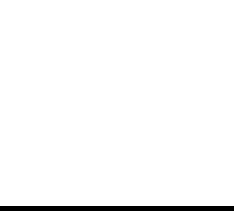 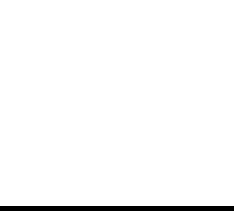 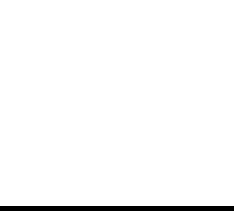 encourage v.鼓励,怂恿;激励;支持
 情景导学
①Exploring space encourages scientists to improve technology that can help people in other ways, too.(教材P45)
探索太空 　鼓励    科学家改进也可以在其他方面帮助人们的技术。
②The hardships she faced discouraged her.
她所面临的困难使她 　气馁    。
　  归纳拓展
courage n.勇气;勇敢;胆量
encouragement n.鼓励
discourage v.阻止;使气馁
encouraging adj.鼓舞人心的
encourage sb. to do sth.鼓励某人做某事
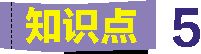 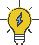 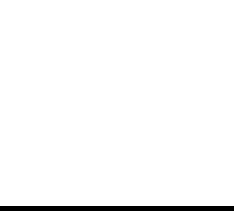 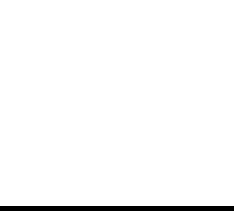 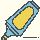 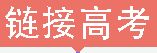 单句填空
5-1 (2018江苏,阅读理解B,★★☆ )One way 　to encourage   (encourage) customers to stay and order that extra round: put on some Mozart(莫扎特).
解析　句意:一种鼓励顾客留下来多点餐的方法是:播放一些莫扎特的作品。考查非谓语动词。way后接不定式作定语。
5-2 (2018课标全国Ⅱ,语法填空,★★☆)The government encourages farmers 　to grow    (grow) corn instead of rice to improve water quality.
解析　句意:政府鼓励农民种植谷物而不是稻米以改善水质。考查非谓语动词。encourage sb. to do sth.鼓励某人做某事。
5-3 (2015江苏,22, ★★☆ )Schools should be lively places where individuals are en-couraged 　to develop    (develop) to their greatest potential.
解析    句意:学校应该是生机勃勃的地方,在那里每个人都被鼓励发挥他们的最大潜力。考查非谓语动词。encourage sb. to do sth. 鼓励某人做某事。
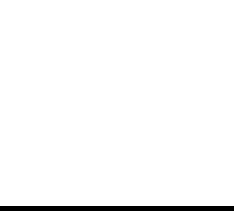 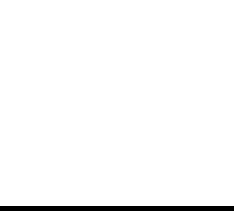 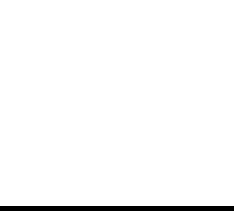 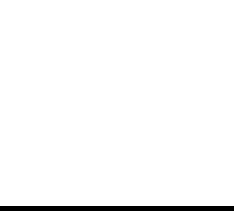